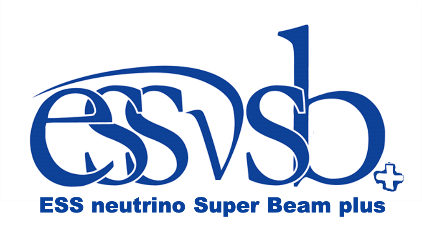 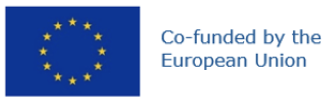 ESSnuSBplus 4/2024 DEB meeting
Tamer Tolba (for the DEB)
ESSnuSB+ 2nd Annual meeting 
26.09.2024
ESSnuSB+ Conferences’ Attendance in 2024
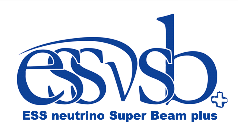 23.09.2024
Tamer Tolba, ESSnuSB+ annual meeting, Hamburg 2024
2
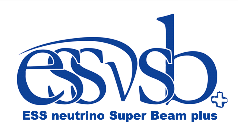 Publications and Proceedings in 2024
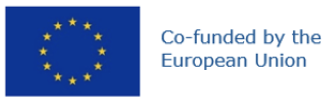 Publications:
ESSnuSBplus: Letters in High Energy Physics (LHEP). Published
A. Aguilar et al., LHEP 517, (2024) 1 
“Search for Leptonic CP Violation with the ESSnuSBplus Project”
(Corresponding author: Tamer Tolba)
 
Phenomenology: Physics Review D. (Internal Ref. George and Budimir). Published
J. Aguilar Phys. Rev. D 109, (2024) 115010
“Study of non-standard interaction mediated by a scalar field at ESSnuSB experiment”
(Corresponding author: Monojit Gosh, Deepak Raikwal, Sandhya Choubey and William Brorsson)
 
Decoherance studies in ESSnuSB. (Internal Ref. Natalie Jachowicz). Published
J. Aguilar et al., JHEP08(2024)063
“Decoherence in Neutrino Oscillationsat ESSnuSB Experiment”
(Corresponding author: Monojit Gosh, Aman Gupta, Alessio Giarnetti and Davide Meloni)

Atmospheric studies in ESSnuSB (Internal Ref. George Fanourakis and Davide Meloni) Submitted to JHEP and received positive report
J. Aguilar et al., arXiv:2407.21663v1 [hep-ex] (2024)
“Exploring atmospheric neutrino oscillations at ESSnuSB”
(Corresponding author: Sandhya Choubey, Tommy Ohlsson and Sampsa Vihonen)
23.09.2024
Tamer Tolba, ESSnuSB+ annual meeting, Hamburg 2024
3
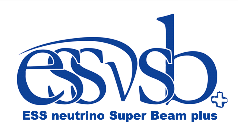 Publications and Proceedings
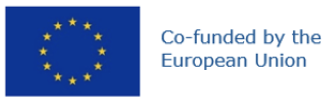 Proceedings:
Vidhya Thara Hariharan (for the ESSnuSBplus collaboration) PoS(TAUP2023)339 (2024)
“The European Spallation Source neutrino Super Beam plus Project”

M. Dracos and I. Efthymiopoulos, "The European Spallation Source neutrino super beam", in Proc. IPAC'24, Nashville, TN, May 2024, pp. 2571-2574. doi:10.18429/JACoW-IPAC2024-WEPR37

 M. Ghosh, "Present Status and Future Prospects of Neutrino Oscillation Experiments,'' Acta Phys. Polon. Supp. 17 (2024), 2-A18, doi:10.5506/APhysPolBSupp.17.2-A18 (Proceedings for "Matter to the deepest: Recent developments in physics of fundamental interactions, XLV international conference of theoretical physics (MTTD 2023)", Ustron, Poland, September 17 - 22, 2023)
23.09.2024
Tamer Tolba, ESSnuSB+ annual meeting, Hamburg 2024
4
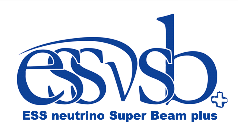 Publication Rules
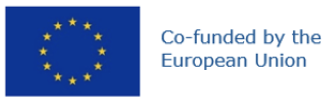 For the dissemination and publication of the project results we are governed by:

1- The Consortium Agreement, and the grant agreement for details 
       IN GENERAL (i.e. defines the frame/layout of the internal publication and dissemination policy)

2- Our internal publication policy 
       IN DETAIL (i.e. defines the internal regulations of the publication procedure, which was agreed on directly by the consortium members)
23.09.2024
Tamer Tolba, ESSnuSB+ annual meeting, Hamburg 2024
5